Update on State Initiatives
Hon. Elliott Levine and Michelle Cern
WATCP Annual Conference
April 17, 2014
Statewide CJCC
Subcommittees:
Problem-Solving Courts Subcommittee
Evidence-Based Practices Subcommittee
Data Sharing/Benchmarks Subcommittee
Outreach and Communication Subcommittee
Problem-Solving Court Subcommittee
Reviewed the WATCP Standards and submitted feedback
Reviewed the Director of State Courts draft Performance Measures and submitted feedback
Monitors problem-solving court activities of partner agencies – Problem-Solving Court Coordinator, TAD program, WATCP to lend support when appropriate
Evidence-Based Practices Subcommittee
Recently received a presentation from the Pew- MacArthur Results First Initiative 
Made motions to advance both the Pew-MacArthur Results First and the NIC EBDM Initiatives
Monitor TAD program activities
Effective Justice Strategies Subcommittee
Subcommittee of the Wisconsin Supreme Court Planning and Policy Advisory Committee
Members of EJS are working with DOC to implement COMPAS and redesign the pre-sentence investigation report
Members served on the WATCP workgroup to develop state treatment court standards
Provides oversight for the Director of State Courts Office performance measures project
Developed an evidence-based sentencing curriculum for multi-disciplinary county teams and conducted district trainings in 2013
Effective Justice Strategies Subcommittee
Maintains a statewide directory of CJCCs
Participated in initial conversations with Pew about the Results First Initiative
Developed and maintains an inventory of programs available to counties to use as sentencing options
Collaborated with WI DOJ and NIC to plan the EBDM Summit
Treatment Alternatives and Diversion Program
Administered by the Wisconsin Department of Justice jointly with TAD partners – Department of Health Services, Department of Corrections and Director of State Courts Office
Currently funds 22 projects totaling $2.538 million
13 problem-solving courts
9 diversion programs
Funding recently increased by $1.5 million and expected to fund 10-12 more sites
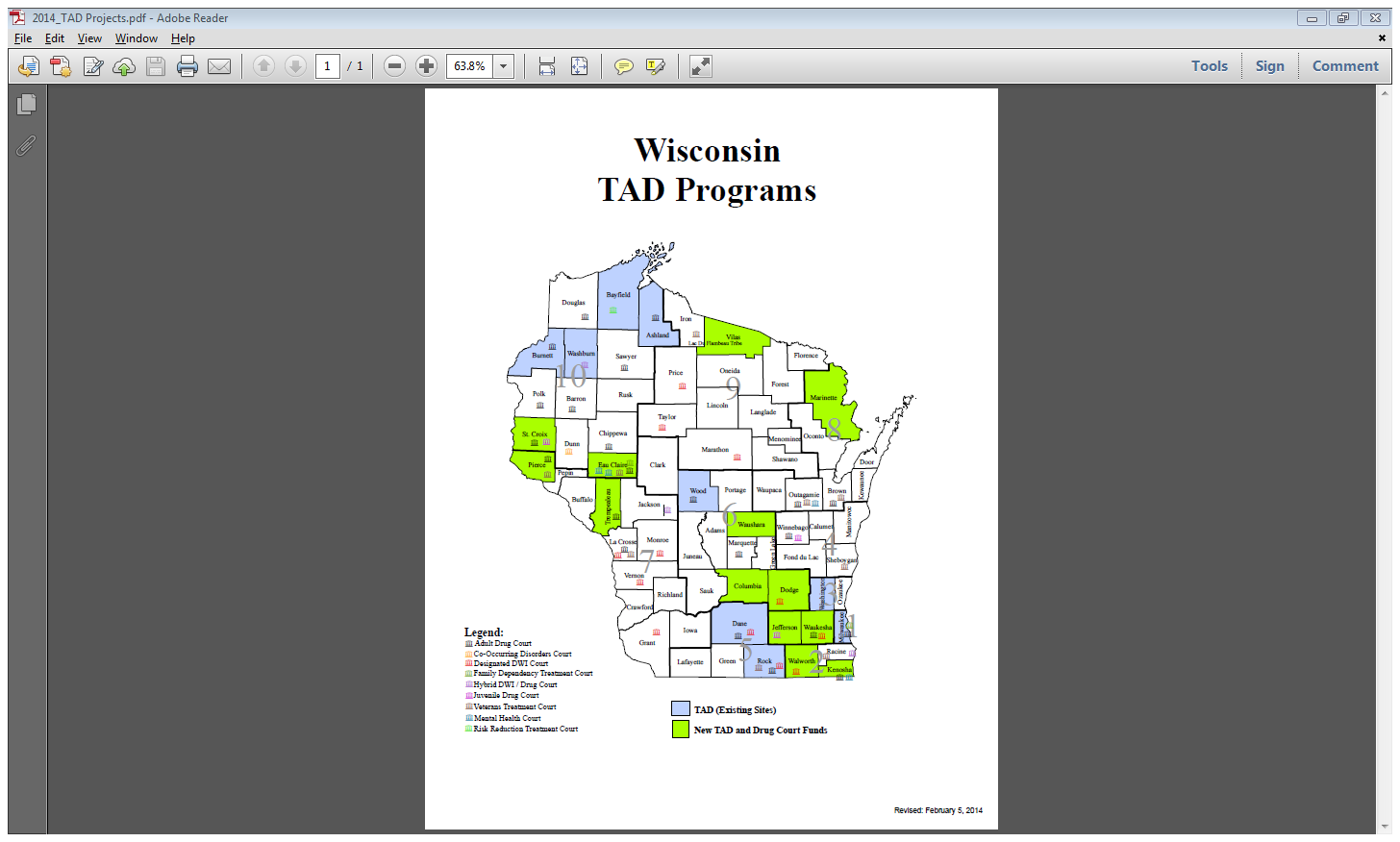 Adult Drug and Hybrid Court Performance Measures Project
Led by the Director of State Courts Office and guided by a multidisciplary Stakeholder Advisory Group
Performance measures almost final
Next Steps: 
Development of technical specifications
Development of database to collect information and calculate measures
Training of drug court coordinators/staff/judges on the measures and database
Adult Drug and Hybrid Court Performance Measures Project
Compliance with measures will be mandatory for sites receiving state funding (TAD or JAG sites)
Integrated Data System
The Wisconsin Department of Justice is developing an integrated data system for Wisconsin’s diversion and problem-solving courts
Enable projects with multiple funding sources (federal, state, or local) to enter data into one system  
Will include core elements for each participant and separate modules for diversion projects, problem-solving courts.
Additional modules with data elements unique to each problem-solving court model.
Integrated Data System
Merges existing databases (TAD, and eValuate) into one
Share common data elements
Eliminates need for sites to enter program information into multiple databases
Enable local sites to conduct process and outcome evaluations 
Incorporates data requirements from Performance Measures project
Includes quarterly and preset automated reports for sites
Will incorporate reporting capabilities to generate BJA funding reports for sites
Pew-MacArthur Results First Initiative1
Works with states to implement a cost-benefit approach to assist with investing in policies and programs that are proven to work
Model initially developed by the Washington State Institute for Public Policy
http://www.pewstates.org/uploadedFiles/PCS_Assets/2013/Results%20First%20In%20Your%20State%20brief.pdf
Pew-MacArthur Results First Initiative
States selected based upon several factors including:
Commitment to making evidence-based policy decisions
Ability to provide necessary data to operate the cost-benefit model
Willingness to dedicate resources (including staff) to the initiative
National Institute of Corrections Evidence-Based Decision Making Initiative
Goal: To create a framework for justice systems that will result in improved system outcomes through true collaborative partnerships, systematic use of research, and a shared vision of desired outcomes.
Co-sponsored (with DOJ) the EBDM Summit held January 28-29, 2014 
Shared information with a broad group of state and local officials about the EBDM framework
National Institute of Corrections Evidence-Based Decision Making Initiative
Addressed the importance of statewide evidence-based decision making to improve criminal justice outcomes and reduce the harm that crime causes Wisconsin communities
Wisconsin has entered into Phase IV of the initiative – Planning to Plan:
A process that will prepare state teams for the planning phase (state team + 5 local teams)
Prepare the Phase V application
Joint Legislative Council Special Committee on Problem-Solving Courts, Alternatives, and Diversion
Duties of the Legislative Council are:
To provide nonpartisan legal, scientific and other research services and administrative support services to Joint Legislative Council study committees and other legislative standing committees and task forces;
To serve as the Rules Clearinghouse for review of all proposed administrative rules; and
To respond to research and information requests from legislators, legislative staff, other governmental agencies and other state legislatures in a confidential and nonpartisan manner.
Joint Legislative Council Special Committee on Problem-Solving Courts, Alternatives, and Diversion
Rep. Garey Bies – Chairperson
Rep. Evan Goyke – Vice-Chairperson 
Timeline: Start in June.  Finish by December
Scope:
Review the 50+ courts currently in operation in Wisconsin that utilize nontraditional adjudication methods, the effect they have on recidivism, and the net fiscal impact of these courts
Joint Legislative Council Special Committee on Problem-Solving Courts, Alternatives, and Diversion
Examine courts, such as veterans courts, drug and alcohol courts, mental health courts, and drunk driving courts, in Wisconsin and nationally and consider: 
(a) effectiveness of existing problem-solving courts in Wisconsin in reducing recidivism, the costs to administer these courts, and the savings realized; 
(b) best practices of existing problem-solving courts, both in Wisconsin and elsewhere, and potential implementation of these practices at the state level; 
(c) efforts to establish problem-solving courts that serve multiple counties, impediments to these efforts, and potential changes to improve regionalization of such courts; and 
(d) appropriate role and structure of state-level training and coordination.
CJCC Evidence-Based Practices Subcommittee, David O’Leary, Chairperson
Matt Raymer, WI DOJ
raymermc@doj.state.wi.us  

CJCC Problem-Solving Court Subcommittee, Kelly Thompson, Chairperson
Matt Raymer, WI DOJ
raymermc@doj.state.wi.us 

Treatment Alternatives and Diversion
Ray Luick, WI DOJ	
luickrj@doj.state.wi.us

Adult Drug and Hybrid Court Performance Measures
Shelly Cern, Director of State Courts Office
Michelle.cern@wicourts.gov 

Integrated Data System
Matt Raymer, WI DOJ
raymermc@doj.state.wi.us 

Pew-MacArthur Results First Initiative
 Matt Raymer, WI DOJ
raymermc@doj.state.wi.us

NIC Evidence-Based Decision Making Initiative
John Voelker, Director of State Courts
John.voelker@wicourts.gov 

Legislative Council Joint Study Committee on Problem-Solving Courts, Alternatives and Diversion
Terry Anderson, Legislative Council Director
http://legis.wisconsin.gov/lc/